2019
PASKELBTI
JUOZO TUMO-VAIŽGANTO,
LIETUVOS RAŠYTOJO, SPAUDOS DARBUOTOJO, LITERATŪROS ISTORIKO, KRITIKO, VISUOMENĖS VEIKĖJO, PEDAGOGO, KUNIGO,

METAIS
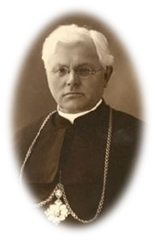 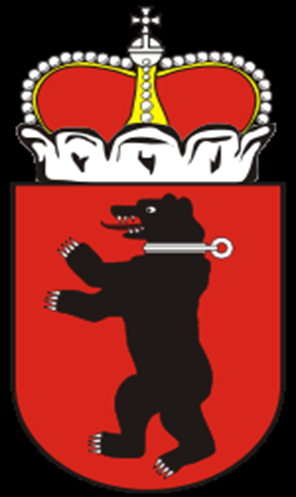 ŽEMAITIJOS METAIS
ŽEMAITIJA - VIENAS IŠ LIETUVOS ETNOKULTŪRINIŲ REGIONŲ, TAIP PAT GEOGRAFINIS IR ISTORINIS REGIONAS. PIRMAS PAMINĖJIMAS – 1219 M., KUR MINIMI DU ŽEMAIČIŲ KUNIGAIKŠČIAI, DALYVAVĘ SUDARANT TAIKĄ TARP LIETUVOS IR VOLUINĖS - GALICIJOS KUNIGAIKŠTYSČIŲ. ŽEMAITIJOS ETNOGRAFINIS REGIONAS PAGAL 2003 M. ETNINĖS KULTŪROS GLOBOS TARYBOS PATVIRTINTĄ ŽEMĖLAPĮ APIMA 15 774 KM² PLOTĄ.
LIETUVOS ŠAULIŲ SĄJUNGOS METAIS
LIETUVOS ŠAULIŲ SĄJUNGA (SUTRUMPINTAI LŠS) – VALSTYBĖS REMIAMA IR PADEDANTI UŽTIKRINTI NACIONALINĮ SAUGUMĄ SAVANORIŠKA SUKARINTA PILIETINĖS SAVIGYNOS ASOCIACIJA, VEIKIANTI PAGAL LŠŠ ĮSTATYMĄ IR SAVO STATUTĄ.

Karininko Antano Juozapavičiaus šaulių (Alytaus apskr.) 
1-oji rinktinė
S. Dariaus ir S. Girėno g. 10

TAPK ŠAULIU!
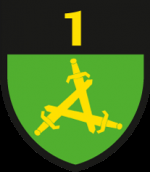 LIETUVOS VALSTYBĖS PREZIDENTO ANTANO SMETONOS METAIS
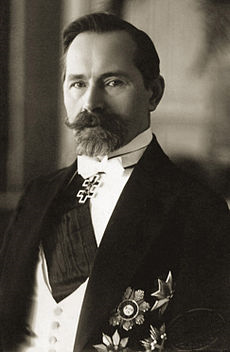 1874 - 1944
JĖZUITŲ MISIJOS LIETUVOJE METAIS
Į LIETUVĄ JĖZUITUS 1569 M. PASIKVIETĖ VILNIAUS VYSKUPAS V. PROTASEVIČIUS. PRADŽIOJE JIE VEIKĖ VILNIUJE, VĖLIAU IR KITUOSE MIESTUOSE. STEIGĖ KOLEGIJAS, PERĖMĖ VILNIAUS IR VARNIŲ KUNIGŲ SEMINARIJAS, LEIDO KNYGAS LIETUVIŲ KALBA. 1579 M. ĮSTEIGĖ VILNIAUS AKADEMIJĄ – UNIVERSITETĄ. LIETUVOS DIDŽIOSIOS KUNIGAIKŠTYSTĖS TERITORIJOJE VEIKĖ IR PANAIKINUS ORDINĄ. 1820 M. CARO VALDŽIOS BUVO IŠVARYTI. PO PIRMOJO PASAULINIO KARO LIETUVOJE VĖL ATSIKŪRĖ PADEDANT VOKIETIJOS JĖZUITAMS. SOVIETMEČIU GYVAVO POGRINDYJE. OFICIALI VEIKLA ATGAIVINTA 1990 M.
PASAULIO LIETUVIŲ METAIS
VISAME PASAULYJE SUSKAIČIUOTA 3 663 TŪKST. LIETUVIŲ. IŠ JŲ LIETUVOJE  — 3 043,4 TŪKST. (83,1 PROC.), UŽSIENIO VALSTYBĖSE — 619,6 TŪKST. (16,9 PROC.).
DAUGIAUSIA LIETUVIŲ JAV -  722  879, 
JUNGTINĖJE KARALYSTĖJE -  APIE 140 000,
AIRIJOJE – APIE 120  000,
BRAZILIJOJE – APIE 100  000,
KANADOJE – APIE 65   000,
RUSIJOJE – APIE  50  000,
ARGENTINOJE -  APIE  40   000,
VOKIETIJOJE  -   39  000,
BALTARUSIJOJE  -   APIE  30  000,
NORVEGIJOJE  -  30  540,
LATVIJOJE  -  25  693,
LENKIJOJE  -  APIE   25  000,
AUSTRALIJOJE  -  15  000,
ISPANIJOJE  -  12  128,
UKRAINOJE  -  APIE  11  000
IR DAR DAUGELYJE KITŲ ŠALIŲ.
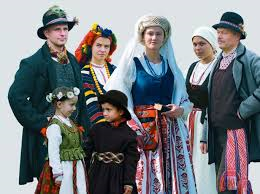 JONO ŽEMAIČIO-VYTAUTO METAIS
JONAS ŽEMAITIS – VYTAUTAS  – LIETUVOS KARININKAS, LIETUVOS PARTIZANŲ GINKLUOTŲJŲ PAJĖGŲ VADAS BEI ORGANIZATORIUS, PASIPRIEŠINIMO LIETUVOS OKUPACIJAI KOORDINATORIUS, 2009 M. KOVO 11 D. SEIMO DEKLARACIJA PRIPAŽINTAS LIETUVOS 
VALSTYBĖS VADOVU, FAKTIŠKAI 
VYKDŽIUSIU LIETUVOS 
RESPUBLIKOS PREZIDENTO 
PAREIGAS TSRS OKUPACIJOS 
METAIS.
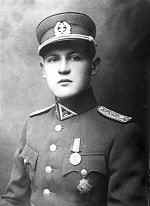 LAIKINOSIOS SOSTINĖS ATMINIMO METAIS
LAIKINĄJA LIETUVOS VALSTYBĖS SOSTINE  VADINAMAS KAUNAS, LENKIJAI INKORPORAVUS OFICIALIĄJĄ SOSTINĘ VILNIŲ IR VISĄ VILNIAUS KRAŠTĄ Į SAVO VALSTYBĖS SUDĖTĮ 1920–1939 M. 




Lietuvos istorinė 
prezidentūra Kaune
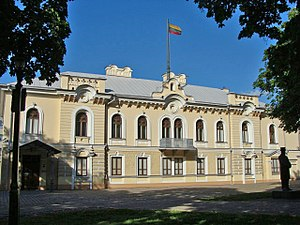 LIETUVOS NEPRIKLAUSOMYBĖS KOVŲ ATMINIMO METAIS
LIETUVOS NEPRIKLAUSOMYBĖS KOVOS – KARAI SU BOLŠEVIKAIS, BERMONTININKAIS IR LENKIJA 1918–1920 M.  REZULTATAS – ĮTVIRTINTA LIETUVOS NEPRIKLAUSOMYBĖ.
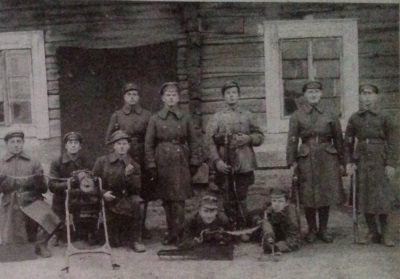 VIETOVARDŽIŲ METAIS
SENIEJI VIETOVARDŽIAI YRA LIETUVOS KULTŪROS, ISTORIJOS IR KALBOS VERTYBĖ, KURIOS IŠSAUGOJIMU PRIVALO RŪPINTIS VALSTYBĖ. KODĖL? ARGUMENTAS - JAU IŠNYKO TŪKSTANČIAI KAIMŲ, TODĖL REIKIA PASISTENGTI, KAD BENT JAU JŲ PAVADINIMAI LIKTŲ ĮAMŽINTI ISTORIJOJE.
JUOZO NAUJALIO, vargonininko, kompozitoriaus, pedagogo ir choro dirigento, METAIS
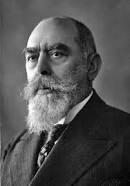 1869 - 1934